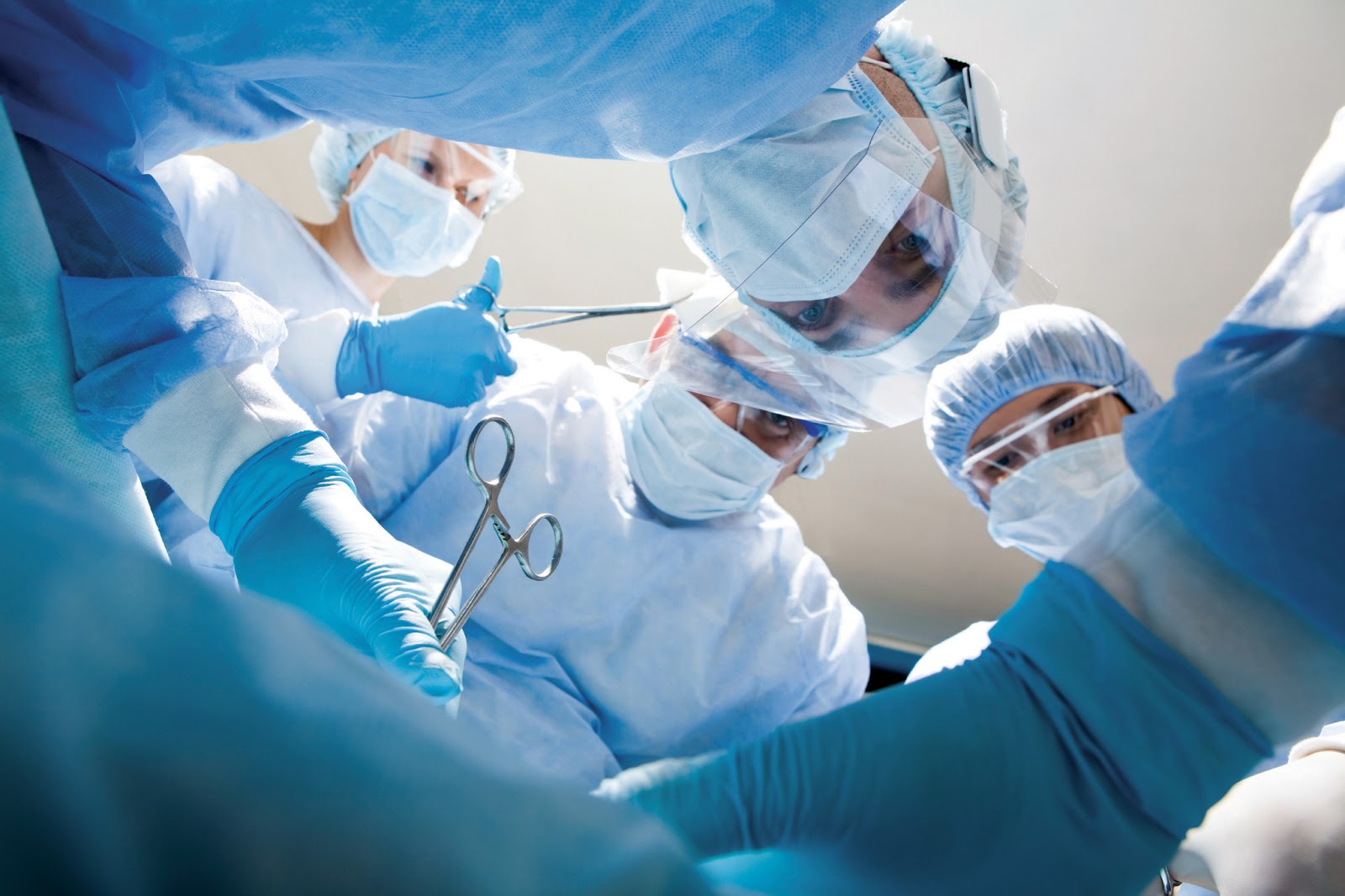 Germ hücreli over tümörlerinde yönetim
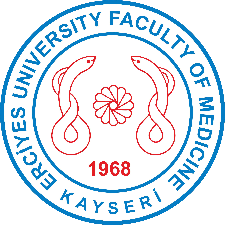 İbrahim Serdar Serin
Erciyes Üniversitesi Tıp Fakültesi, Kadın Hastalıları ve Doğum AD
Jinekolojik Onkoloji Cerrahisi Bilim Dalı
Germ hücreli over tümörleri(GHOT)
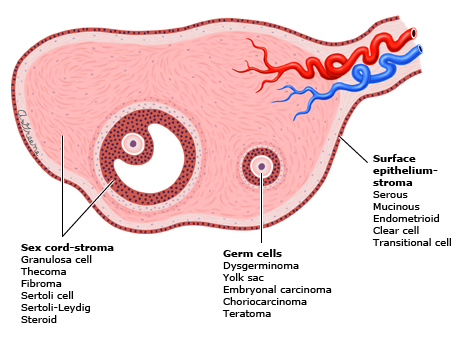 Ovarian germ cell tumors (OGCTs) are derived from primordial germ cells of the ovary
GHOT
Over tümörlerinin %20-25’i  
<20 yaş %50-70 
%95’i benign (en sık matür teratom) 
%5’i malign 
Çocuklarda 1/3’i malign 
Malign over tümörlerinin %3-5’i  
İnsidans 0.2-0.4/100.000
GHOT
Erken tanı ve multiajan kemoterapi yüksek kür oranları sağlar (85.6%)
Nüks hastalarda survival beklentileri azalır
Multidisipliner yaklaşım gerektirirler
GHOT
En sık hayatın ilk iki dekatında görülür
Her yaşta görülebilir
İmmatür teratomlar 50 yaştan sonra daha sık
    (A review of the Norwegian Cancer registry)
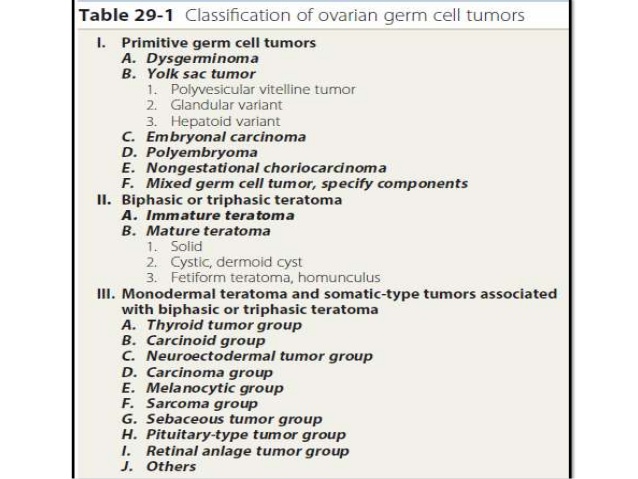 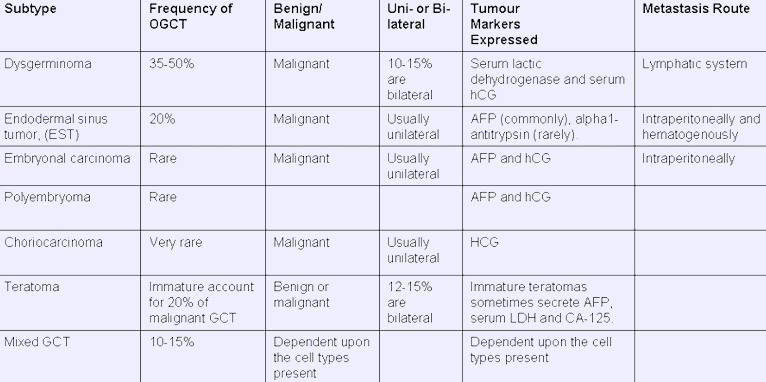 SEMPTOMLAR
Pelvik ağrı (akut and subakut)
Anormal uterin kanama
Pelvik veya abdominal kitle
Asit
TANI
Genç bir kadında, Ultrasonda pelviste solit kitle
Üst batın, pelvis ve akciğer CT
MRI günümüzde CT ye göre daha çok TERCİH EDİLİYOR

LDH, AFP, HCG etc (Tümör  belirteçleri) belli histolojik tipleri yüksek sensitivite ve spesifite ile gösterir
TANI
Tümör belirteçleri sonuçları;
	cerrahi plan
	fertilite koruma potansiyeli

Ayrıca, 
	kemoterapiye cevabın takibi
	takip
YÖNETİM
Evreleme cerrahisi (epitelyal over kanserleri ile aynı)

Fertilite koruyucu cerrahi yapılabilir

Çocuklarda  ve adelosanlarda yönetim erişkinlerden farklı
Evreleme cerrahisi
Peritoneal sitoloji
total extrafasiyal histerektomi+BSO
pelvik and para-aortik LENF NODU diseksiyonu
omentektomi ve diyafram sitolojisi
Metastaz şüphesi olan her alandan biyopsi
Belirgin metastaz varlığında sitoredüktif cerrahi
		Genellikle  L/T yapılır
Lenfadenektomi
Malign GHT de nodal tutulum daha yaygındır
Lenf nodu metastaz oranları
 disgerminom→ 28 %
 mixed germ hücreli tümör→ 16 %
 malign teratom → 8 %
Lenf nodu tutulumu kötü survival için bağımsız bir prediktördür! (a hazard ratio of 2.9 (95% CI 1.4-5.7)
	(Kumar S et al. The prevalence and prognostic impact of lymph node metastasis in malignant germ cell tumors of the ovary. Gynecol Oncol 2008; 110:125.)
Lenfadenektomi
Genel bir konsensus yok
Bulky /şüpheli LN çıkarılmalıdır 
Klinik erken evre tmr. yapılır 
Stage Ia disgerminom, 
Stage Ia, grade 1 immatür teratom 
Kanıta dayalı bilgi son derece sınırlı
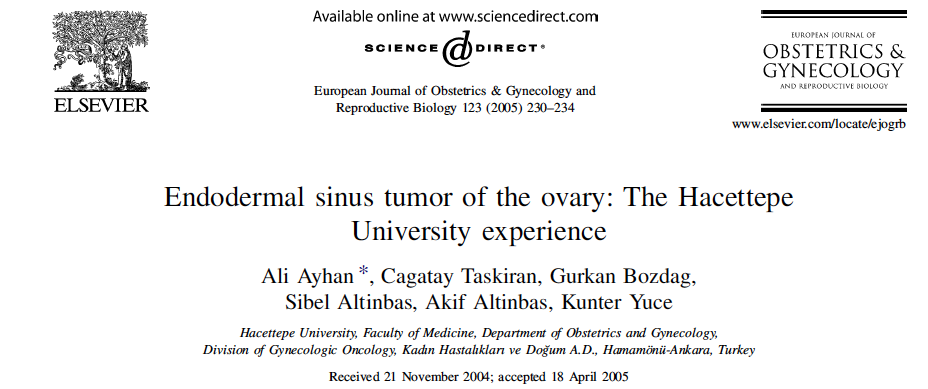 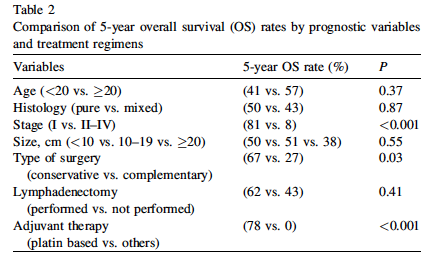 Sitoredüktif cerrahi
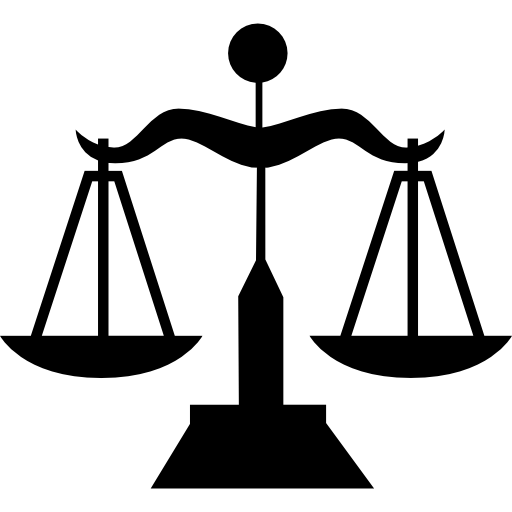 risk
fayda
Sitoredüktif cerrahi
Tümör hacmi en önemli prognostik faktörlerdendir 
İnkomplet rezeksiyonlarda yapılan VAC tedavisinde progresyon daha hızlıdır! 
	(GOG:Slayton RE et al.Cancer 1985; 56:243)
Sitoredüktif cerrahi
Primer debulking→ önemli
nondisgerminoma tumörlerde→ kritik öneme sahip
Disgerminomda uzun dönem sağkalım rezidü ile ilişkili değil (Parkinson CA, Obstet Gynecol Surv,2011)  
NAC → nadir durumlarda(yaygın metastatik hastalık, effüzyon, komorbidite)
Adjuvan Tedavi
Aşağıdaki gruplar haricinde bir çok kadın postoperatif adjuvan tedavi alırlar
 Evre IA, Grade 1 immatur teratoma
 Evre IA and IB disgerminom
Adjuvant Kemoterapi
Multipl platinyum bazlı rejimler kullanılır
Bleomisin, etoposide, ve sisplatin (BEP)
Etoposid  ve  karboplatin
Etoposide ve cisplatin (EP).
Karboplatin;  SİSPLATİN  tolere edemeyen grupta kullanılması mantıklıdır
Genellikle BEP rejimi kullanılır.
Adjuvant Kemoterapi-Survival
Cerrahi +BEP  95-100 % 
	(erken-evre nondisgerminomatoz tumorler)
 
75-80 % 
	(ilk tanıda evreIII-IV))

Dysgerminomlarda; evreden bağımsız DAHA İYİDİR.
Adjuvant kemoterapi-Toksisite
AKUT- ve geç başlangıçlı Pulmoner toksisite→ bleomisin

Tedaviye- bağlı  myeloid neoplasmlar →etoposide

Uzun- dönem renal and nörotoksisite →sisplatin
Adjuvant Kemoterapi -Disgerminomlar
BEP

3 Kür komplet rezeksiyonlu evre I

4 Kür   daha ileri evre hastalık
Adjuvant Kemoterapi -Disgerminomlar
Brewer M. J Clin Oncol 1999; 17:2670
n:26 (over dysgerminom)
 54 % evre IIIC veya  IV
96 %  hastada 3 kür BEP tedavisinde sonra tümör izlenmedi
Adjuvant Kemoterapi- Nondisgerminomalar
Data son derece sınırlı
3 Kür BEP rekürrensleri önlemde etkili bulunmuş
Özellikle iyi evrelenmiş grupta başarı artmakta
Adjuvant Kemoterapi- Nondisgerminomalar
Williams S. J Clin Oncol 1994; 12:701
GOG çalışması
n=93
Takip 4 ve 90 aylar arasında   91 hasta hayatta ve rekürrens yok
2 hastada tedaviyle ilişkili hematolojik sekonder malignite gelişti!!
Fertilite Korunması
Normal görünen uterus ve overin korunması bir seçenektir.
Karşı overde okkült tümör olasılığı disgerminomlarda en yüksektir. (5-10 %) 
 Aynı taraf fallop tüpü çıkarılır
Kadınların 80 % de normal menstruel fonksiyonlar geri döner
İnfertilite oranı % 18
Gebelik komplikasyonlarında bir artış yoktur!
Fertilite Korunması
Gordon A et al.Dysgerminoma: a review of 158 cases from the Emil Novak Ovarian Tumor Registry. Obstet Gynecol 1981; 58:497.
N=98
Stage IA disgerminom
9  hastada karşı overde tümör gelişti
Normal görünen karşı overe rutin biyopsi yapılması uluslar arası kabul gören bir uygulama değildir!
Fertilite Korunması
Her iki overide tutulmuş olgular BSO uygulanarak donör oosit programlarına alınabilir
Fertilite korunması-İleri evre hastalık
Fertility-preserving surgery for advanced stage ovarian germ cell tumors
Dimitrios Nasioudis et. al
Amaç: Evre II-IV Malign GHT  de fertilite koruyucu cerrahinin prevalansı ve güvenliğinin saptanması
n:526 hasta  (Koruyucu cerrahi % 75-80)
Sonuç: İleri evre malign GHT de fertilite koruyucu cerrahinin ortalama yaşam süresi üzerinde olumsuz bir etkisi yoktur.
Gynecologic Oncology 147 (2017) 493–496
İnkomplet cerrahi
Nüks hastalık
Tedavinin bitiminden sonraki ilk 2 yıl risk en yüksektir
Rekürrens genellikle tümör belirteçlerinde yükselme
					veya
Radyolojik çalışmalarda yeni hastalık görülmesi ile saptanır!
Nüks hastalık
Sadece cerrahi yapılan grup cerrahi+BEP

Kemoterapi ile tedavi edilen grup(adjuvan tedavi veya evre IV hastalıkta ilk tedavi olarak)  platin bazlı rejim ile tedavi tekrarı

DATA  SON DERECE SINIRLIDIR
Çocuk ve Adelosanlarda Yönetim
Erişkin kadından farklıdır
Optimal yaklaşım henüz tam belirlenmemiştir.
Güncel cerrahi yaklaşım;
	 periton sitolojisi, 
	 primer tümörlerin çıkarılması, 
	 şüpheli implant ve lenf nodlarının ekzisyonu,
	 başka biyopsi yapılmaz

(Children’s Oncology Group Rare Tumors Disease Committee )
Çocuk ve Adelosanlarda Yönetim
Evre IA Malign Germ Hücreli Tümörlerde survi iyidir.
Adjuvan kemoterapi genellikle ileri evre olgularda rutin olarak verilir.
BEP  tavsiye edilir
Kötü Prognoz
İleri hasta yaşı (>45)
İleri evre 
Yüksek hCGve AFP seviyeleri
Tümörün inkomplet rezeksiyonu
Yolksak (primitif endodermal) tümör histolojisi
Sonuç
GHOT  tipik olarak hayatın ilk 2 dekatında ortaya çıkar 
Klinikte USG, CT veya her iki görüntülemeler yapılır
Tümör belirteçleri AFP, LDH, β-hCG, and Ca-125 kanda bakılır
Fertilite koruyucu cerrahide USO standart cerrahi işlemdir, genellikle cerrahi evreleme yapılır
Sonuç
Kemosensitif tümörlerde cerrahi debukingin işleminin rolü tam anlaşılamamıştır.
BEP kemoterapisi  genellikle kullanılır
Fertilite koruyucu cerrahi sonrası BEP kemoterapisi alan hastaların çoğunda menstruel fonksiyonlar normale döner. 
Fertilite oranları normal populasyona yakındır
Erken gebelik kaybı ve teratojenite risklerinde belirgin bir artış yoktur!
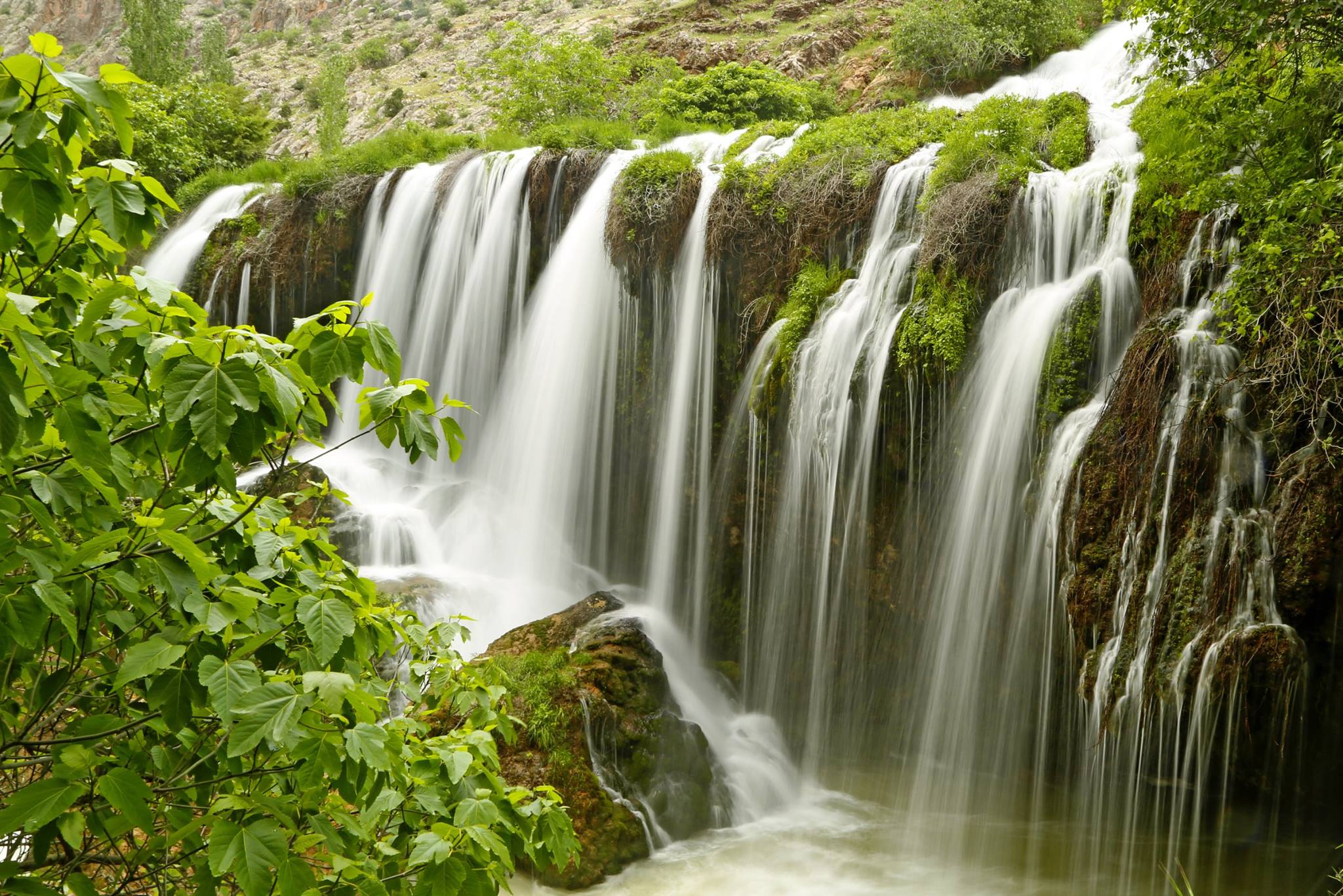 Teşekkürler
Kapuzbaşı Şelalesi
Yahyalı/Kayseri